Посмотри, к нам на занятие прилетела сорока. Затрещала сорока: «Беда, беда». Что же за беда такая? Сорока прилетела к нам из парка, она переживает что из него улетели почти все птицы и никак не вернуться обратно. Сорока боится, что они заблудились и парк опустеет навсегда.
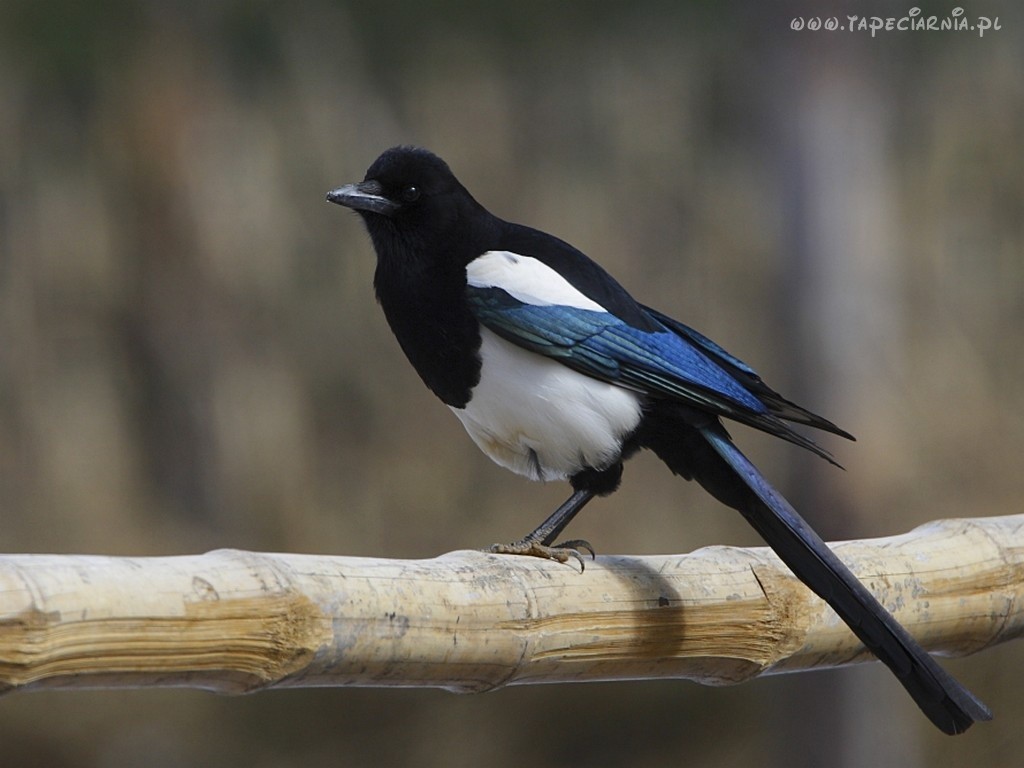 Действительно беда. Ведь парк так же как лес не сможет жить без птиц. Давай отправимся в парк и поможем сороке разобраться что произошло? 
Я иду, и ты идешь— раз, два, три.
(шаг на месте)
Я пою, и ты поешь — раз, два, три.
(стоя, дирижируем 2-мя руками)
Мы идем и мы поем — раз, два, три.
(шаг на месте)
В парк с тобою мы идем — раз, два, три.
( хлопаем руками).
Посмотри какая красота! Но птиц действительно не видно. Сорока, а когда птицы улетели? Осенью? А какие птицы? Ласточки, утки, лебеди, грачи, скворцы, кукушки. Кажется я догадалась в чем дело. А ты догадался? Как называются птицы которых назвала сорока? Почему они улетели?
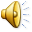 Правильно. Это перелетные птицы и улетели они на время зимы в теплые края, а весной снова вернуться к нам. Не волнуйся сорока, не все птицы улетели из парка. Давай мы тебе расскажем какие птицы остались, а называются они зимующие.
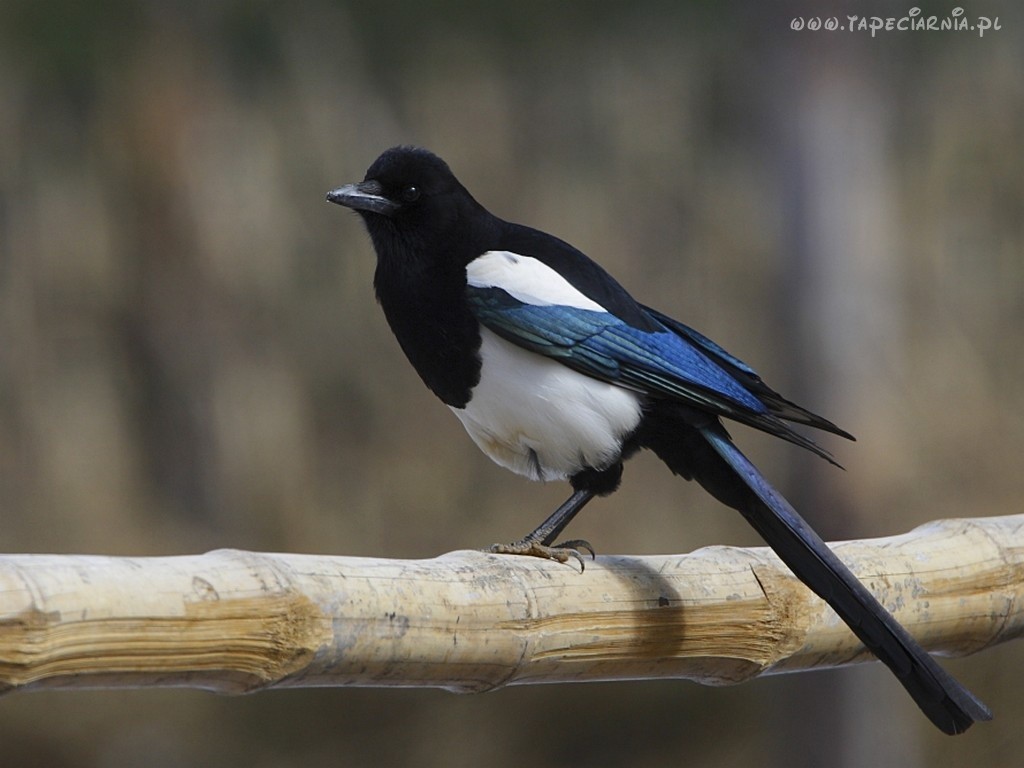 Я весь день ловлю жучков,
    Уплетаю червячков.
    В тёплый край не летаю,
    Здесь под крышей обитаю,
    — Чик-чирик! Не робей,
     Я бывалый...
                                    (Воробей)
     Воробей - весёлый, шустрый, маленький. Воробьи строят свои гнёзда рядом с домами людей. Это очень неприхотливые птички. Они любят зернышки и хлебные крошки.
Спинкою зеленовата,Животиком желтовата,Черненькая шапочка,И полоска шарфика. (синица)
    Синица – небольшая птичка, брюшко у нее желтое, спинка зеленоватая, головка черная, щечки белые. Летом она питается насекомыми и семенами растений а зимой зернышками, хлебными крошками, любимое их лакомство – сало, только не соленое.
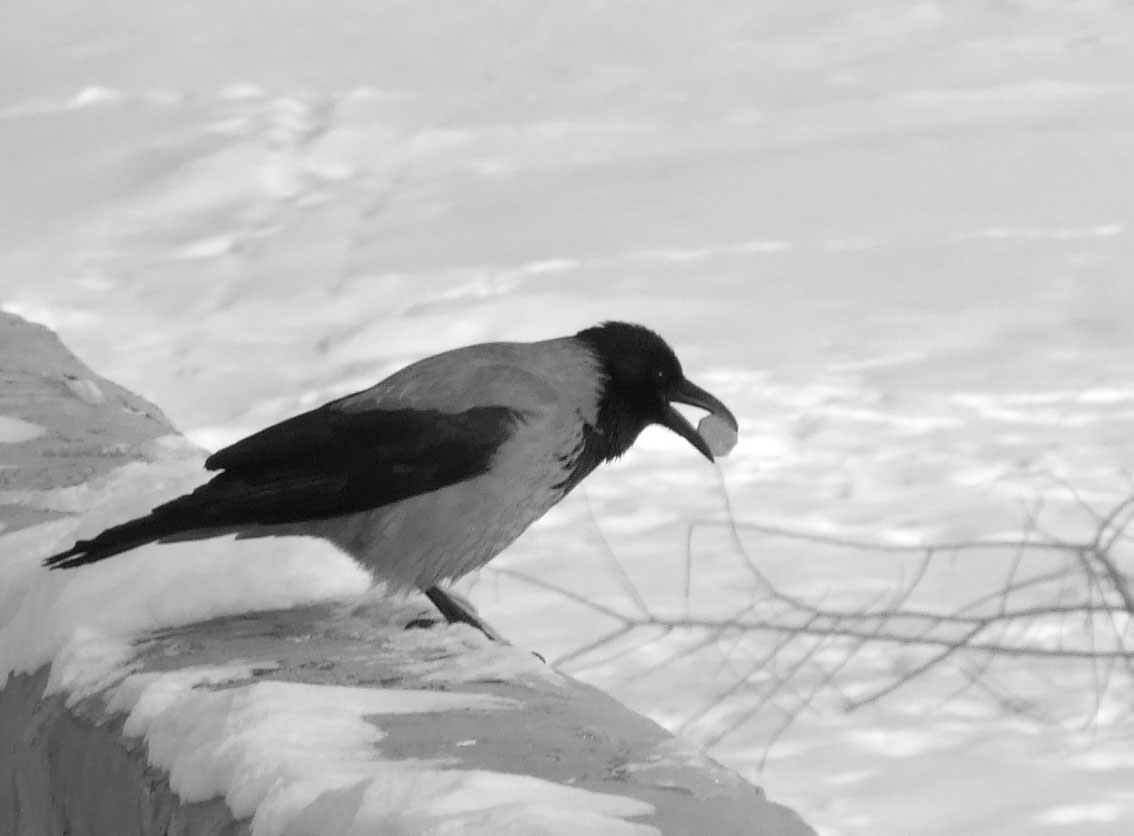 Окраской – сероватая,Повадкой – вороватая,Крикунья хрипотливая,Известная персона,Зовут ее…(ворона).
   Вороны – крупные птицы. Голова, клюв, горло, крылья, хвост и лапы – черные, а грудка и спинка – серые. питаются очистками и остатками пищи.
В лесу под щебет, звон и свист,Стучит лесной телеграфист:«Здорово- дрозд, приятель!»И ставит подпись…(дятел).
    Дятел – врач лесного царства. Крепким, прямым, острым клювом добывает из-под коры деревьев вредных насекомых и слизывает их длинным языком, покрытым липкой слюной. А еще дятел любит полакомиться еловыми и сосновыми шишки. У него жесткие перья на хвосте и короткие лапки с обращенными назад двумя пальцами, что помогает ему двигаться вертикально по стволу и удерживаться на нем. Дупло в стволе служит для дятла гнездом.
Зимой на ветках яблони!Скорей их собери!И вдруг вспорхнули яблоки,Ведь это… (снегири).
     Они зовутся снегирями, потому что появляются вместе со снегом. Дело в том, что для снегирей наши леса и есть «теплые края», летом они живут гораздо севернее. Увидеть зимой этих птиц нетрудно; их красные грудки, голубоватые серые спинки, чёрные бархатные шапочки и крылья хорошо заметны на фоне белого снега. Снегири питаются семенами сорных растений и ягодами, которые можно отыскать в наших лесах зимой, рябиной. Весной снегири уже будут далеко на север е, на родине. Совьют там гнёзда, выведут, выкормят птенцов. Снегиря считают первым вестником зимы – прилетели снегири, значит настоящая зима началась.
Птичка на большой сосне
     Нам стрекочет: «Кле-кле-кле».
     Твердый клюв похож на крест,
     Семена из шишек ест. (Клест).
     У него удивительный клюв очень крепкий, толстый, сжатый с боков, в виде креста. Он позволяет легко и быстро добывать из сосновых и еловых шишек семена. Птенцов клесты выводят в самые трескучие январские морозы. От холода птенцов спасает глубокое гнездо с толстыми стенами, утепленное ковром из пуха, перышек и волосков.
Эти птички с хохолком
    И красивые притом,
    На рябину прилетели.
    Птички эти — … .
    (Свиристель)
    У свиристелей оперение нарядное, розовато-коричневого цвета. Их голову украшает задорный серебристо-розовый хохолок. А на крыльях ярко-красные розовые полоски. Они любят спелые ягоды рябины и боярышника.
Зимующие птицы не боятся морозов , они много летают и сами стараются добывать еду даже в самую холодную погоду. Они отыскивают насекомых, спрятавшихся в трещины коры, в щели домов и заборов, отыскивают плоды и семена лиственных растений, шишки хвойных деревьев с семенами. Они прилетают к нашим жилищам за помощью. И мы с вами должны помочь пережить зиму пернатым друзьям. А что нам нужно сделать, как помочь, чтобы они выжили в холодное время года? Правильно, птиц обязательно нужно подкармливать.
Нужно строить для птиц кормушки. Вешать их нужно на деревья или кусты в тихом, спокойном месте и не забывать чистить эти кормушки, прежде чем положить туда корм. И помнить, что еда с нашего стола для птиц не подходит.
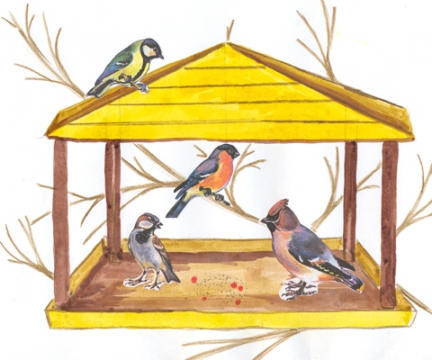 А теперь нам пора прощаться с сорокой и возвращаться домой.
     Я иду, и ты идешь— раз, два, три.
     (шаг на месте)
     Я пою, и ты поешь — раз, два, три.
     (стоя, дирижируем 2-мя руками)
     Мы идем и мы поем — раз, два, три.
    (шаг на месте)
     Домой с тобою мы идем — раз, два, три.
     ( хлопаем руками).
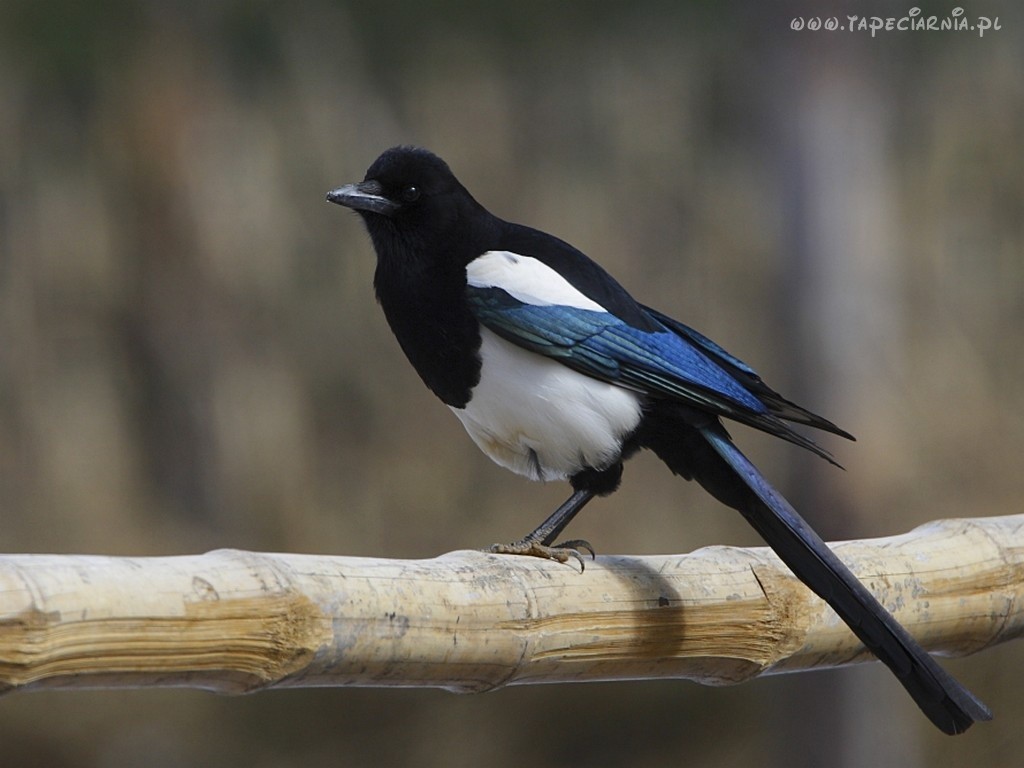 Давай вспомним, что ты сегодня узнал?
Как называют птиц, которые не улетают зимой в теплые края? (зимующие.)
Почему многие животные и птицы из лесной чащи жмутся к человеческому жилью? (легче найти корм.)
Какая птица выводит птенцов зимой? (клест.)
Кого называют «доктором лесного царства»? (дятел.)
Зачем зимой подкармливать птиц?